ANÁLISE MULTIVARIADA NÃO PARAMÉTRICA PARA DADOS LONGITUDINAIS
Prof. Dr. João Agnaldo do Nascimento
UFPB/DE/PPGMDS
2. EXPERIMENTOS e sua Notação
Um grupo de sujeitos (indivíduos, pacientes, etc) homogêneo é observado ao longo do tempo repetidamente em s = 1, 2, ..., t  avaliações diz-se que é do tipo LDF1.

TABELA 1: Experimento longitudinal LDF1
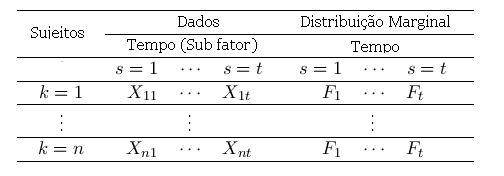 1. Introdução
São muito frequentes nas diversas áreas.
Quando realizados não se conhece a distribuição dos dados
Podem ocorrer valores atípicos e outliers.
Os métodos paramétricos impõem suposições restritivas que dificilmente ocorrem.
Então existe uma procura por métodos precisos e realistas para analisar medidas longitudinais que tenham menos condições restritivas sobre os dados. 
A metodologia não paramétrica robusta  (baseada em ranks) oferece esta possibilidade.  E podem ser aplicados a dados Ordinais ou Dicotômicos.
Experimentos  F1LDF1
Um grupo de sujeitos (indivíduos, pacientes, etc) homogêneo é observado diante de c condições,  c = 1, 2, ..., l onde cada sujeito é observado repetidamente em cada condição em s = 1, 2, ..., t avaliações.
TABELA 2: Estrutura de um experimento F1LDF1
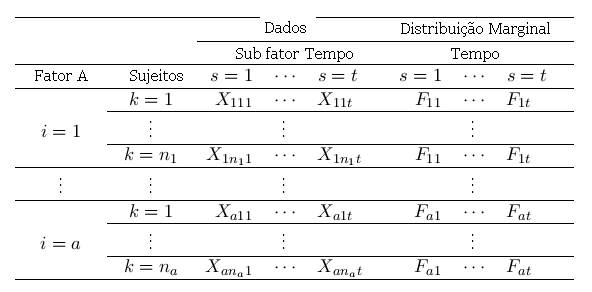 HIPÓTESES DE INTERESSE NOS DADOS LONGITUDINAIS LDF1, F1LDF1 e F2LDF1
Algumas questões são de interesse, tais como:
Os tratamentos produzem o mesmo efeito?
O perfil do sujeito se modifica ao longo do tempo?
Os efeitos dos tratamentos são idênticos ao longo do tempo? 
As questões a, b e c transformadas em linguagem estatística de planejamento de experimentos significam as hipóteses nulas:
O efeito devido a tratamento é significativo?
O efeito devido ao tempo é significativo?
O efeito da interação tratamento x tempo é significativo (perfil paralelo)?
Efeitos não paramétricos, Estimadores e Testes de Hipóteses
Estimadores não paramétricos
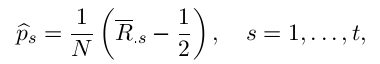 Teste de hipótese:  Estatística de WaldHoF : F1 = ... = Ft
Teste de hipótese:  Estatística ANOVAHoF : F1 = ... = Ft
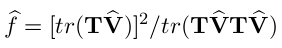 Soluções computacionais paramétricas
A maior parte destes métodos estão implementados no pacote SAS na PROC MIXED para modelos lineaeres mistos e no software R na função glmnPOL() da library MASS (Venables andRipley 2002), na função lme() da library  nlme (Pinheiro, Bates, DebRoy, Sarkar, and R Develop-ment Core Team 2012) e na função lmer() em lme4 (Bates, Maechler, and Bolker 2012).

VANTAGENS DO MÉTODO NÃO PARAMÉTRICO
	A maior parte destes modelos estão baseados  na existência do valor esperado ou homogeneidade de  variância e estas suposições ocorrem raramente e ainda considera-se que nestas imposições deve-se ter a simetria da distribuição dos dados, outliers ou amostras pequenas. Portanto os procedimentos estatísticos paramétricos não representam bem a realidade e podem levar a falsas conclusões.
Métodos não paramétricos: Vantagens
Uma alternativa que podemos utilizar são os  métodos não paramétricos baseados nos  postos das observações pois são flexíveis e robustos para uma ampla diversidade de dados longitudinais. Considere-se  ainda a vantagem de poderem ser aplicados a dados com nível de mensuração ordinal ou dicotômicos e não necessita fortemente da simetria (Konietschke, Bathke, Hothorn, and Brunner 2010). Além da robustez os métodos não paramétricos não são sensíveis a outliers e possuem boa performance  mesmo em pequenas amostras (Brunner, Donhoff e Langer, 2002).
A library  R    nparLD
A origem da lybrary R nparLD surgiu inicialmente com o grupo de trabalho do Departamento de Estatísticas Médicas  da Universidade de Göttingen que desenvolveu macros para o SAS/IML para análise não paramétrica de dos longitudinais fatoriais e para cada planejamento implementou os testes de hipóteses e intervalos de confiança. Devido a grande procura disponibilizou-se um software para análise não paramétrica robusta (Erceg-Hurn e Mirosevich 2008) e Kimihiro et al (2012) converteu estas macros SAS/IML  no pacote R  nparLD cuja sigla npar significa não paramétrica e LD dados longitudinais.
EXEMPLO: Experimento LDF1
Será  utilizado uma aplicação de curva de crescimento, com os dados de Potthoff e Roy (1964) que avaliou a distância em milímetros entre o centro da pituitária e a fissura pterigomaxilar de 16 meninos em quatro tempos: aos 8, 10, 12 e 14 anos.
Layout dos dados na  library nparLDDados disponíveis na library nparLD do R versão 3.4.1
Exemplo: Curva de crescimento com experimento LD-F1 (Patthoff & Roy, 1964). A Variável resposta  é a distância em mm do centro da pituitária à fissura pterigomaxilar de 16 meninos avaliada nas idades 8, 10, 12 e 14 anos. #FIDEDIGNIDADE Apha de Cronbachlibrary(ltm)dental<-read.csv2("H:/dentalmatrix.csv", header=T)attach(dental)cronbach.alpha(dental, standardized = FALSE, CI = TRUE, probs = c(0.025, 0.975), B = 1000, na.rm = FALSE)Cronbach's alpha for the 'dental' data-setItems: 4Sample units: 16alpha: 0.774Bootstrap 95% CI based on 1000 samples 2.5% 97.5% 0.060 0.936
Programa R para o experimento LDF1
library(nparLD)
dental<-read.csv2("D:/dental.csv", header=T)
attach(dental)
boxplot(resp~time,data=dental,lwd=2, xlab="time",font.lab=2, cex.lab=2,main="Box-Plot")
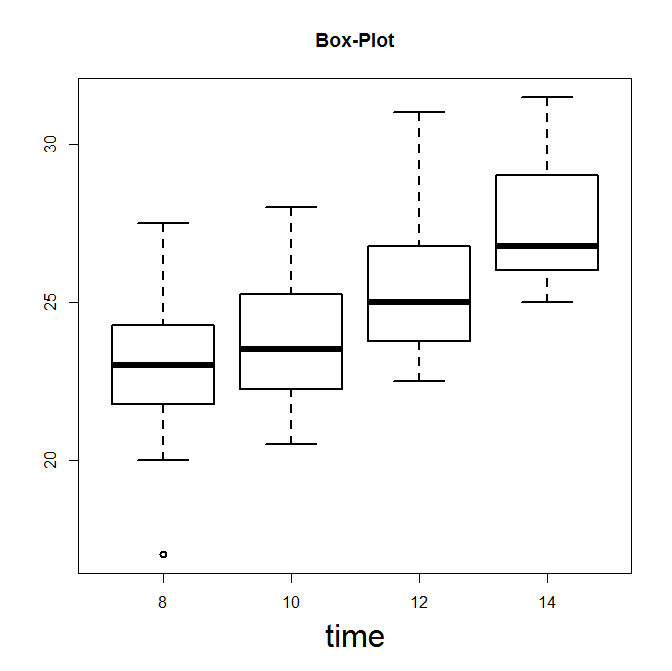 Exemplo – Execução da library nparLD para os dados do arquivo “dental.csv” no design LD-F1
dental<-read.csv2("H:/dental.csv", header=T)
attach(dental)
dental.LD.F1<-nparLD(resp~time,data=dental, subject="subject", description=FALSE)
summary(dental.LD.F1)
plot(dental.LD.F1)
OUTPUT
Model: 
LD F1 Model 
 
Call: 
resp ~ time
 
  Relative Treatment Effect (RTE):
          RankMeans Nobs       RTE
time8     19.06250   16    0.2900391
time10    24.31250   16    0.3720703
time12    37.03125   16    0.5708008
time14    49.59375   16    0.7670898
Estatística de Wald e ANOVA
Wald-Type Statistc (WTS):
      Statistic df      p-value
time  94.47718  3   2.391503e-20
 
ANOVA-Type Statistc (ATS):
     Statistic      df      p-value
time  31.48774   2.700785 1.437729e-18
Efeitos relativo (RTE)
Comparações múltiplas - Bonferroni
m810 <- which(((time == 8) + (time == 10)) == 1)
m812 <- which((( time== 8) + (time == 12)) == 1)
m814 <- which(((time == 8) + (time == 14)) == 1)
ex.f1np810 <- nparLD(resp ~ time, data = dental[m810,],
 subject = "subject", description = FALSE)
ex.f1np812 <- nparLD(resp ~ time, data = dental[m812,],
subject = "subject", description = FALSE)
ex.f1np814 <- nparLD(resp ~ time, data = dental[m814,],
subject = "subject", description = FALSE)
summary(ex.f1np810)
summary(ex.f1np812)
summary(ex.f1np814)
#COMPARAÇÃO DO TEMPO 8 ANOS COM 10 ANOSm810 <- which(((time == 8) + (time == 10)) == 1)ex.f1np810 <- nparLD(resp ~ time, data = dental[m810,], subject = "subject", description = FALSE)summary(ex.f1np810)
Experimento LD-F1 – Comparações entre idades: arquivo “dental.csv
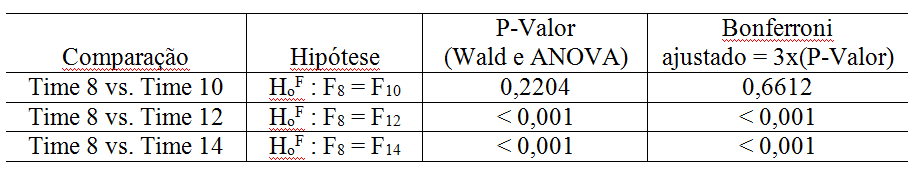 Documentação  no Rstudio para a library  nparLD versão 2.1
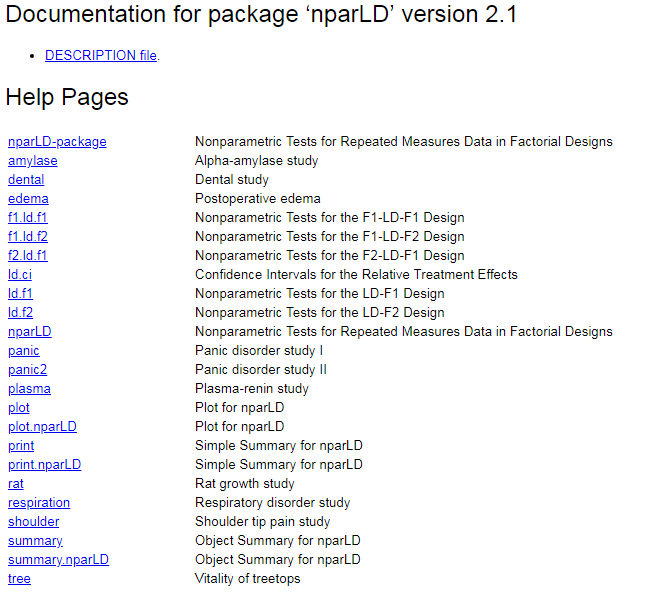 EXPERIMENTO  F1-LD-F1
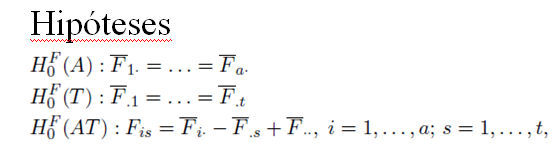 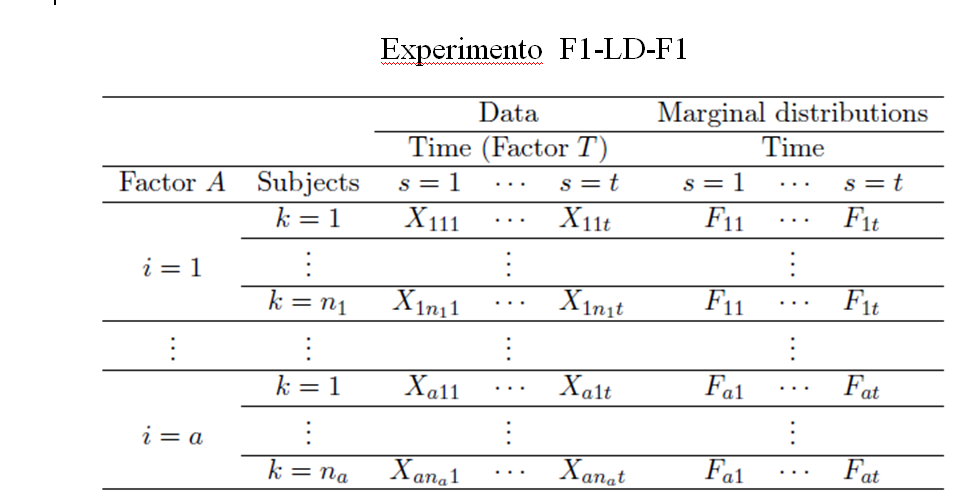 Exemplo 2 – F1-LD-F1  Vitalidade da copa de árvores 72 árvores de três áreas (group : D0, D1, D2) com respectivamente 22, 27 e 23 árvores) com as pontuações de vitalidade das copas (escala 1 a 10) feitas em 4 momentos (time = 1, 2, 3 e 4). Ao todo 228 observações. Subject=Árvore.
Exemplo 2 – Vitalidade das copas das árvores
data(tree) 
attach(tree) 
w.t<-c(1:4) 
w.g<-c(1:3) 
w.pat <- rbind(c(1:4), c(1:4), c(1:4)) 
ex.f1f1<-f1.ld.f1(y=resp, time=time, group=group, subject=subject, w.pat=w.pat, w.t=w.t, w.g=w.g, time.name="Ano", group.name="Area da árvore", description=FALSE, time.order=c(1,2,3,4), group.order=c("D0","D1","D2"))
Output
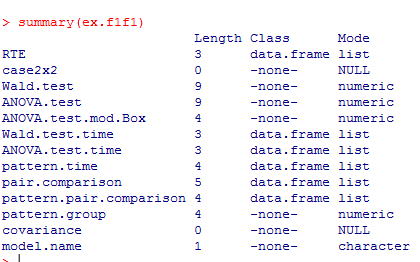 ex.f1f1$Wald.test
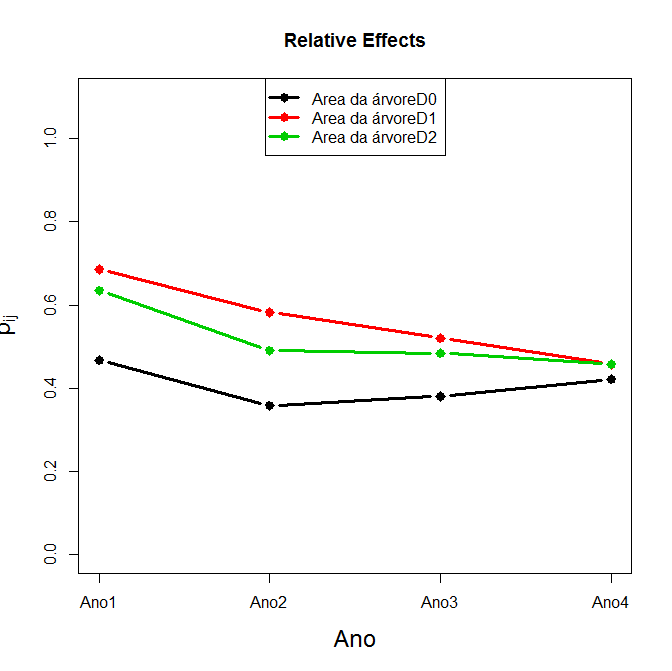 Exemplo 2:  Resultados no modelo F1-LD-F1
Referências
REFERÊNCIA BÁSICA
Noguchi, K., Gel, Y.R., Brunner, E., and Konietschke, F. (2012). nparLD: An R Software Package for the Nonparametric Analysis of Longitudinal Data in Factorial Experiments. Journal of Statistical Software, 50(12), 1-23.
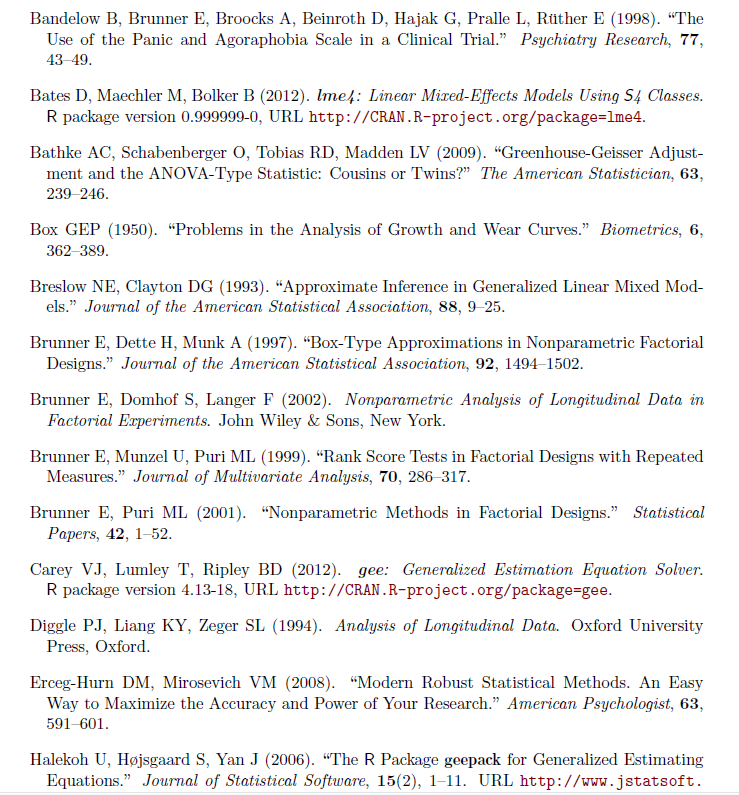 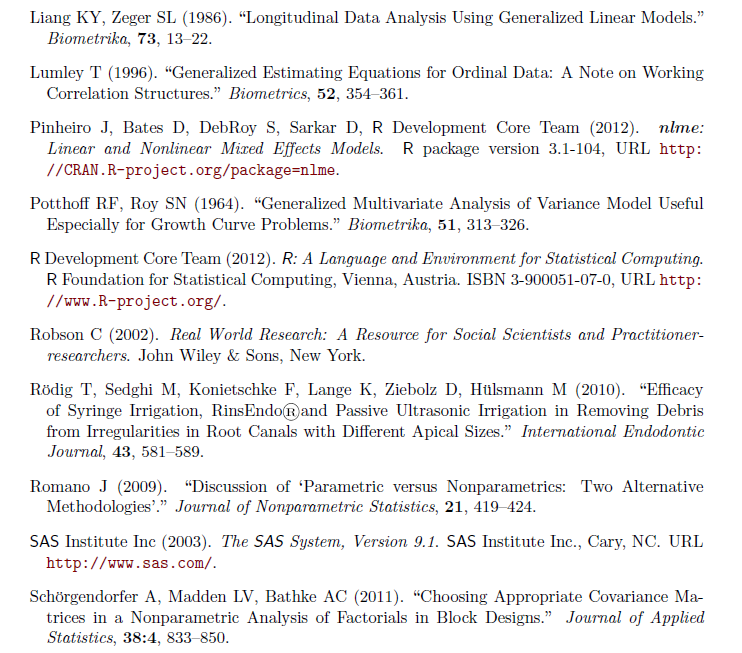 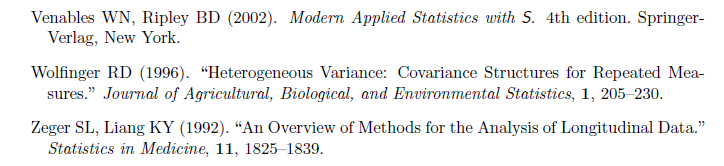